La Carrera del Académico Mexicano a Principios del Siglo XXI1
Jesús Francisco Galaz Fontes
Esperanza Viloria Hernández
Universidad Autónoma de Baja California, Facultad de Ciencias Humanas
1 Presentación para el Seminario de Educación Superior de la Universidad Nacional Autónoma de México.  México, D.F., a 25 de septiembre de 2014.  Trabajo en proceso, favor de no citar.
Contenido
El concepto de carrera académica y otras consideraciones conceptuales (identidad, contexto institucional, trayectorias, etc.).
Resultados.
Comentarios finales.
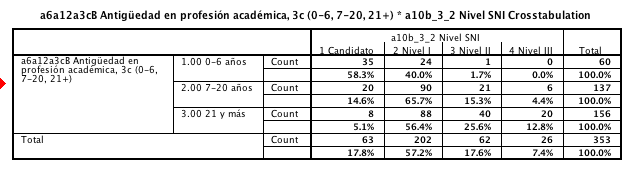 [Speaker Notes: 40.2% de los académicos decanos ya ha pensado seriamente en jubilarse, 21.7% de los académicos maduros también lo han considerado y, por último, 15.6% de los académicos jóvenes expresaron lo mismo.]
3. Comentarios finales.
La carrera académica a principios del siglo XXI está cambiando.

Quienes aspiran a ocupar una plaza deberán contar con un posgrado. Asociado a ello la edad al ingreso a la profesión académica ha aumentado considerablemente, lo mismo que las mujeres.

Se observa desde ya un acortamiento de la carrera académica si se considera el grado y escalafones con los que se ingresa el académico. 

La disminución en los tiempos de la carrera académica tradicional tiende a hacer desaparecer su sentido de espacio de desarrollo profesional en el oficio. El avance en las categorías institucionales se ve como una condición asociada a un conjunto contradictorio de políticas coyunturales de ingreso, promoción y permanencia.

Un escalafón resultado de combinar grado académico y membresía en el SNI, presenta un panorama más razonable, menos dependiente de la antigüedad laboral, en cuanto a la ubicación de los académicos en las categorías generadas por el escalafón SNIgrado.
3. Comentarios finales.
El proceso formativo de muchos académicos, sobre todo de aquellos que han llegado a obtener un doctorado e ingresar al SNI, ha impactado su identidad en el sentido de que dejan de verse a sí mismos como, esencialmente, docentes, para cambiar su autoimagen a una de investigador o profesor con fuerte inclinación hacia la investigación.

Para un buen número de académicos el retiro y/o jubilación es ya un hecho. ¿Qué se podrá hacer para que todos los involucrados resulten afectados positivamente?

En los próximos años la planta académica mexicana habrá de renovarse y, con las expectativas de incrementar la cobertura en educación superior, también habrá de aumentar considerablemente.  ¿Qué puede hacerse para establecer una carrera académica que redunde en un personal académico altamente calificado, competente y comprometido con sus tareas? Un primer paso es comprender lo que ha sucedido hasta hoy con la carrera académica, por lo que es importante ampliar los estudios sobre ella y, a partir de ellos, aumentar el horizonte de alternativas para construir una carrera académica apropiada a la realidad y al mejoramiento de la educación superior mexicana.
La Carrera del Académico Mexicano a Principios del Siglo XXI1
¡Gracias por su Atención!
Jesús Francisco Galaz Fontes
Esperanza Viloria Hernández
Universidad Autónoma de Baja California, Facultad de Ciencias Humanas
1 Presentación para el Seminario de Educación Superior de la Universidad Nacional Autónoma de México.  México, D.F., a 25 de septiembre de 2014.  Trabajo en proceso, favor de no citar.